GIS Development ProjectCity of Woodcreek, TX
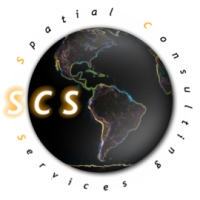 Final Report

GEO 4427 Advanced GIS II
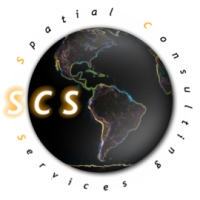 Overview
Final report on the development of a GIS for The City of Woodcreek, TX…

Background
Purpose
Scope
Data (Addition of Naming Conventions)
Completed Work and Methodology 
Website
Guide to Google
Conlcusions
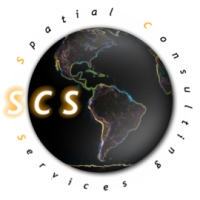 Background
Incorporated in 1984

Population of approximately 1300

Encompasses 686 Acres
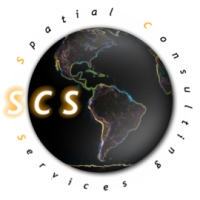 Problem
The City of Woodcreek, Texas has no formal mapping system in digital format. 
Only hard copies of map of data, past and present, available for planning.  
Among the problems associated with physical hardcopies of maps is they cannot be displayed to a mass audience.
Also, the hardcopies cannot be updated quickly with new data such as updates to:
 utilities
 boundaries
 roads
 signage.
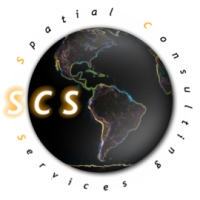 Purpose
The purpose of this project is to build a formal mapping system for the City of Woodcreek, by developing a GIS database. 
 
This mapping system will display:

 zoning regulations

 administrative boundaries

 topographic information

 infrastructure status.
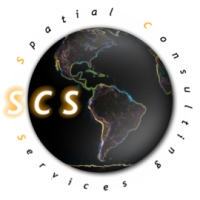 Scope
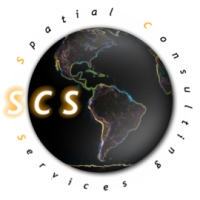 Data Acquisition and Relevance
Primary Data: GPS Sign Points and Digital Photographs
Secondary Data
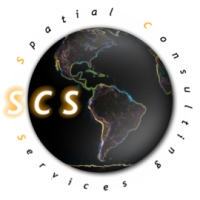 Problems with Acquiring Data
GPS Units and Accuracy

Weather
Reflection

Map Originals

Points not to scale
No true geographic reference (i.e. Coordinate System)

1 business relocated after first field collection
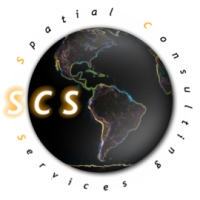 Completed Work and Methodology
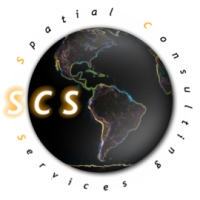 Road Repair History Map
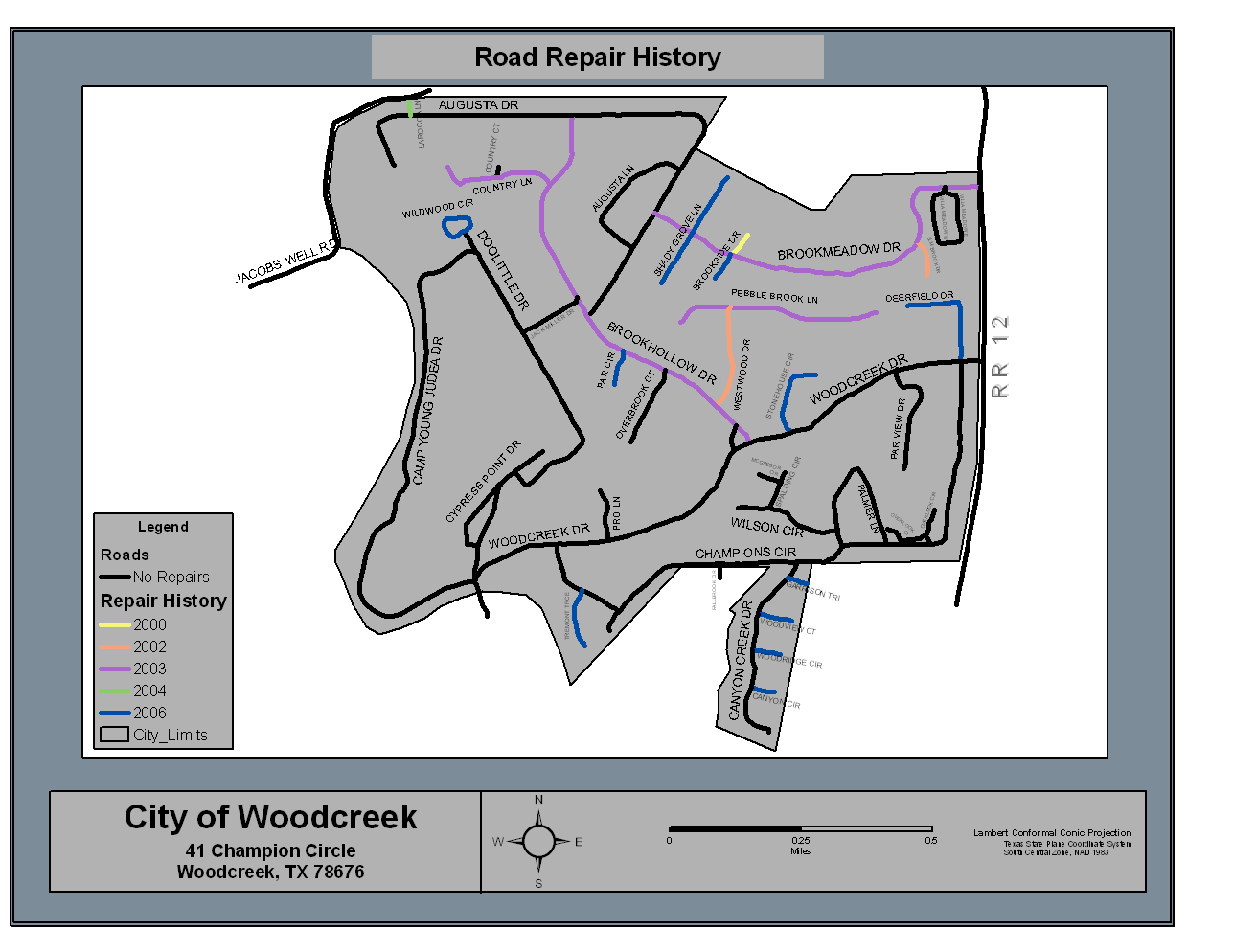 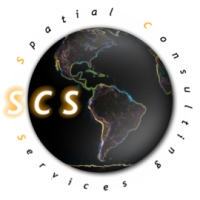 Recommended Road Repair Map
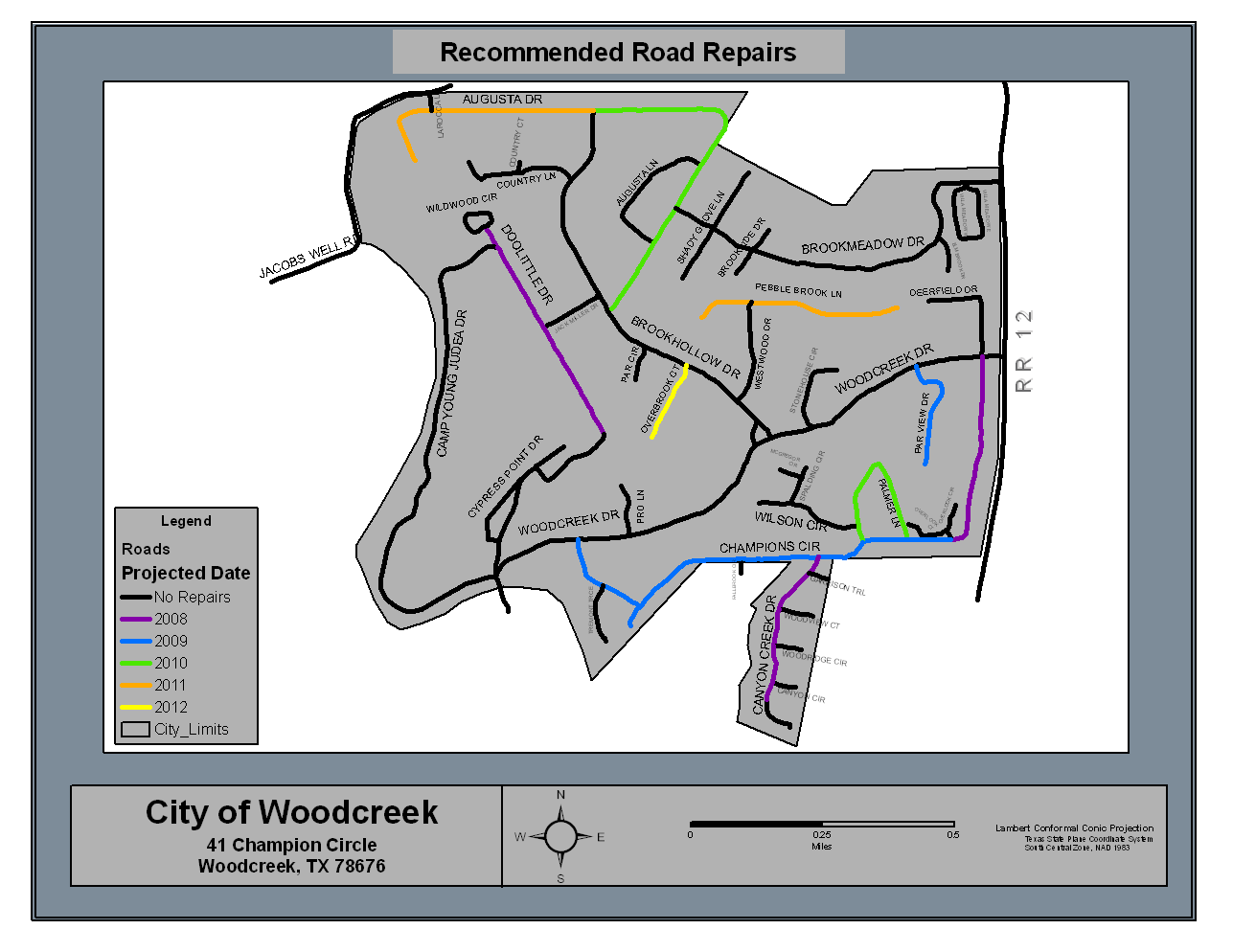 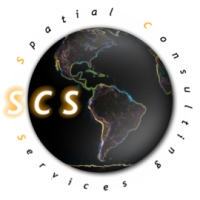 Generalized Zoning Map
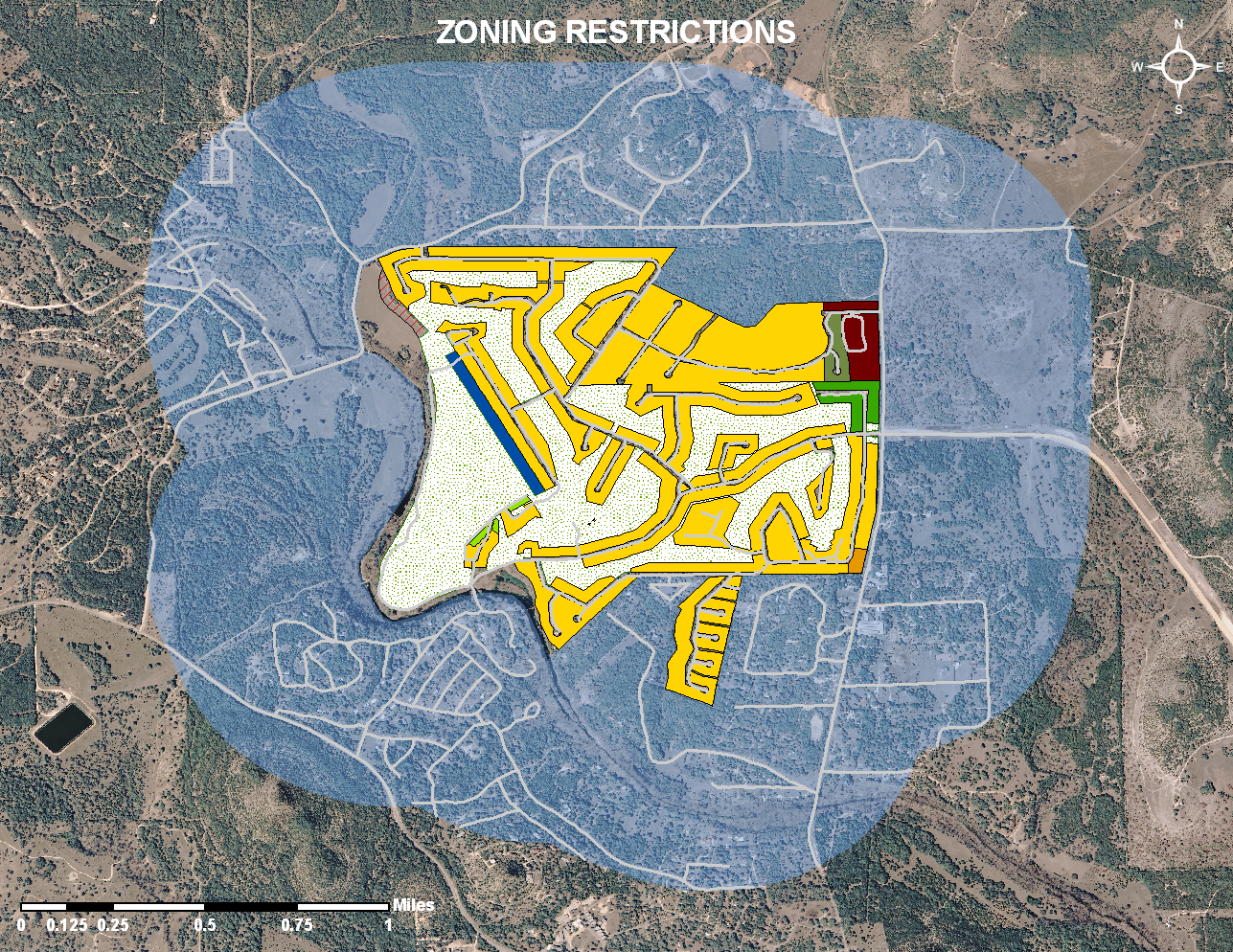 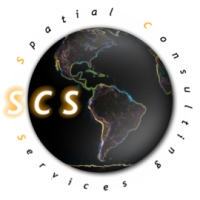 Zoning Map with Parcels
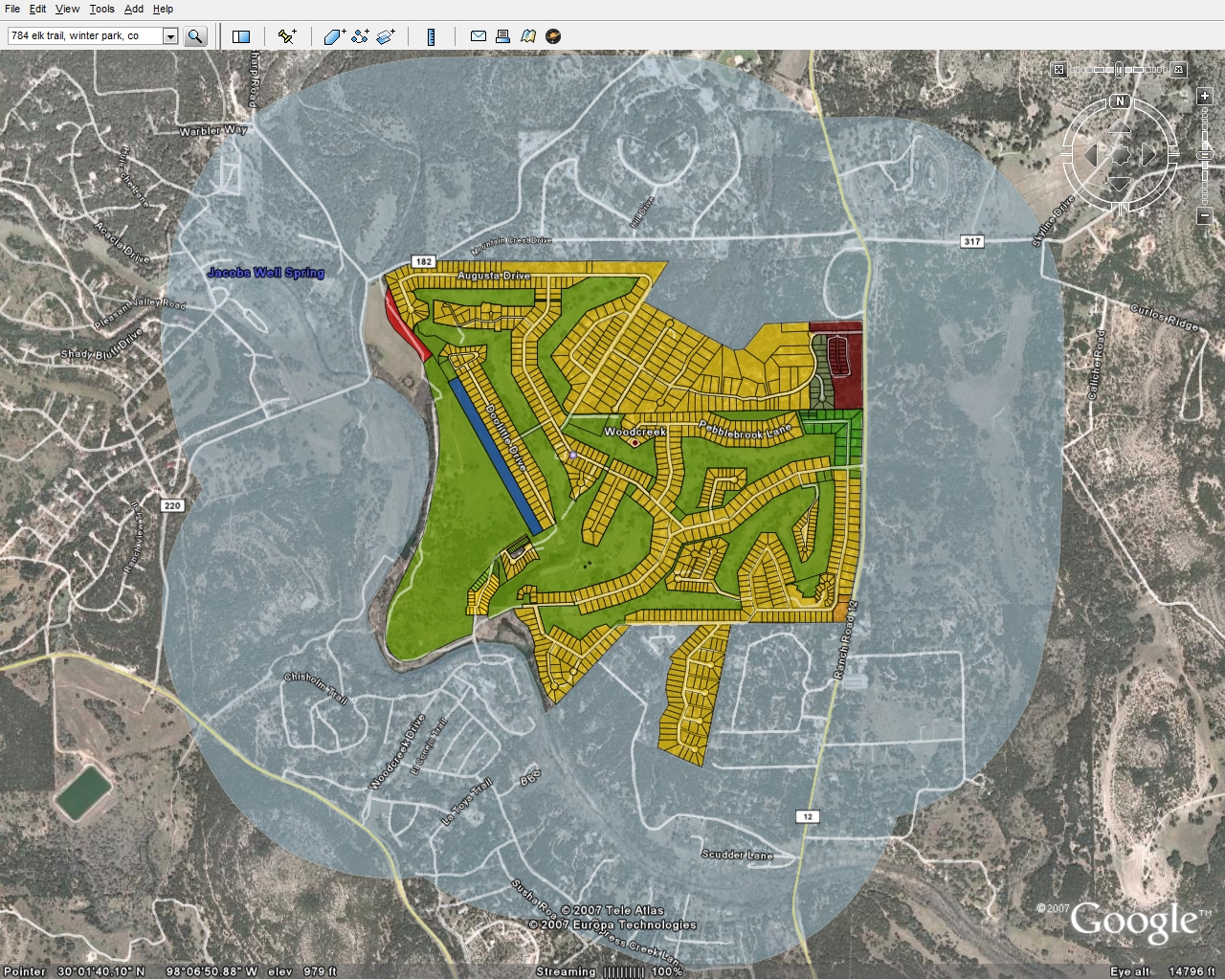 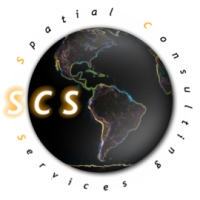 Stop and Yield Sign Location Map
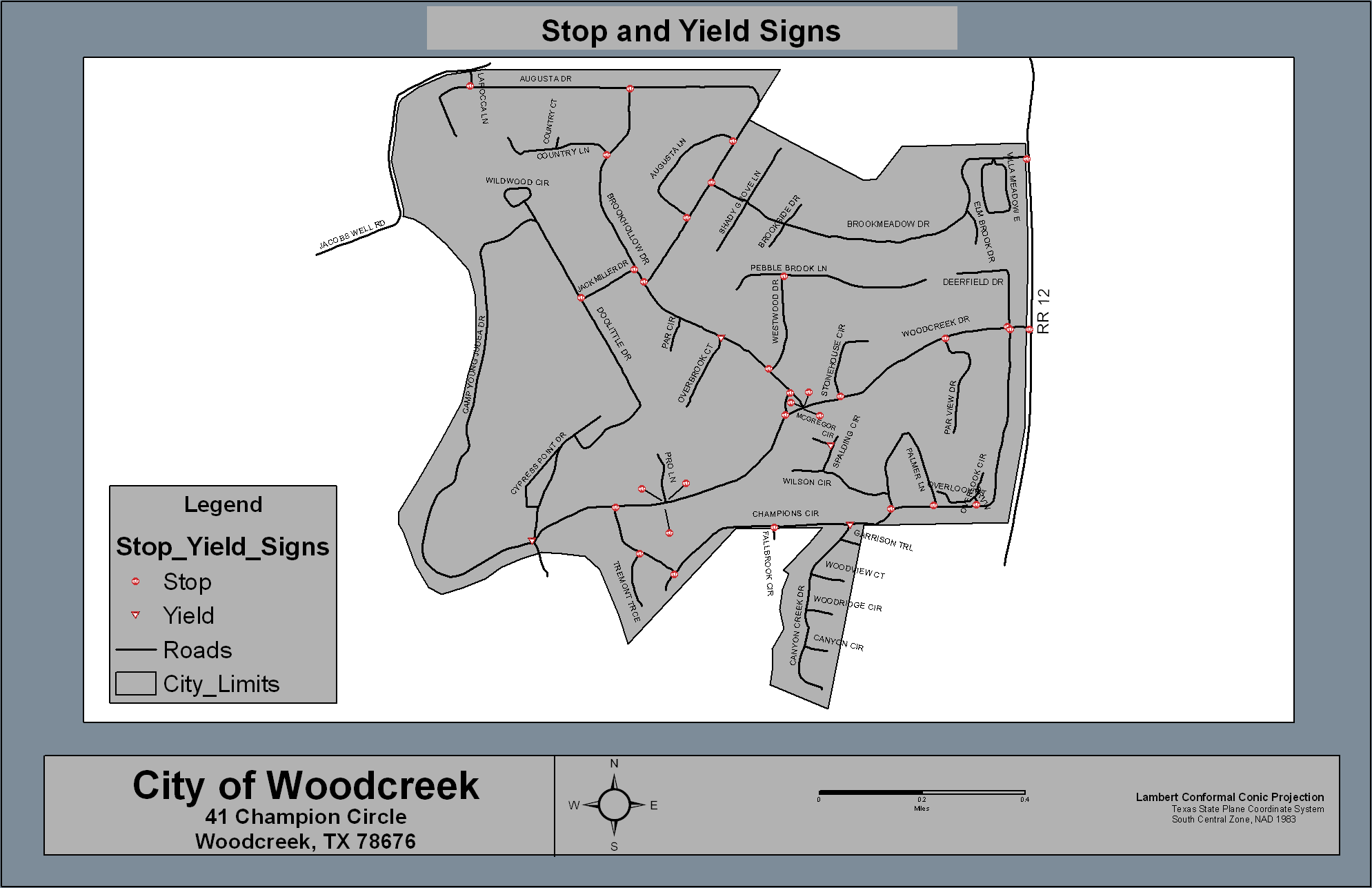 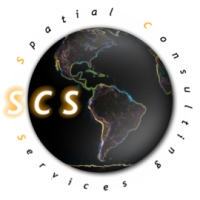 Speed Sign Location Map
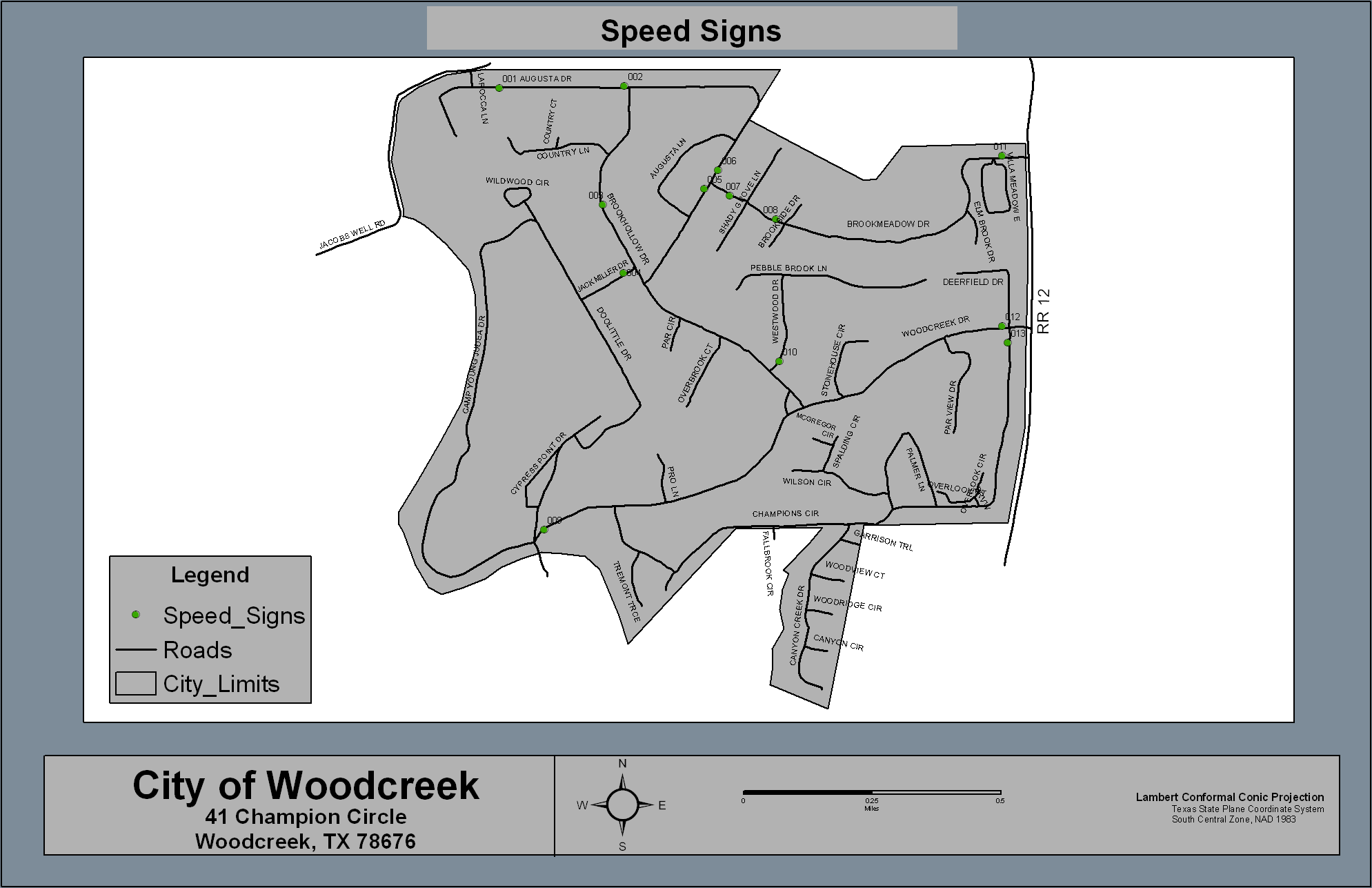 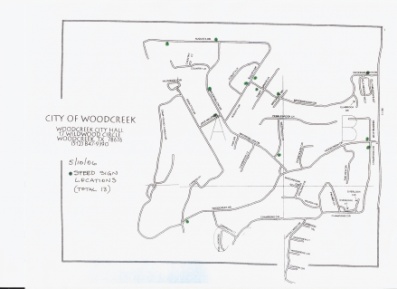 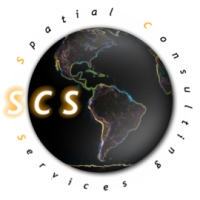 Fire Hydrant Location Map
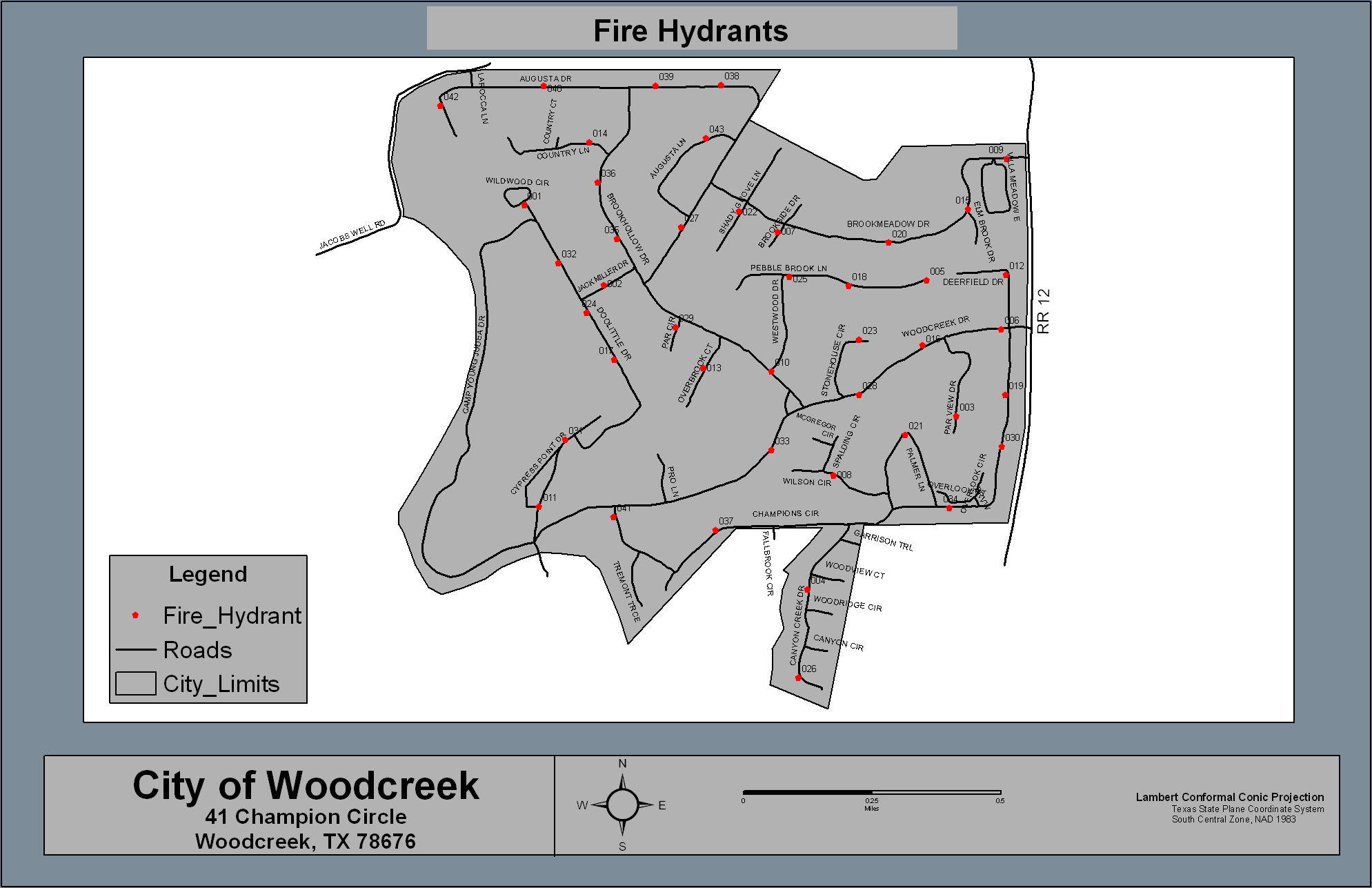 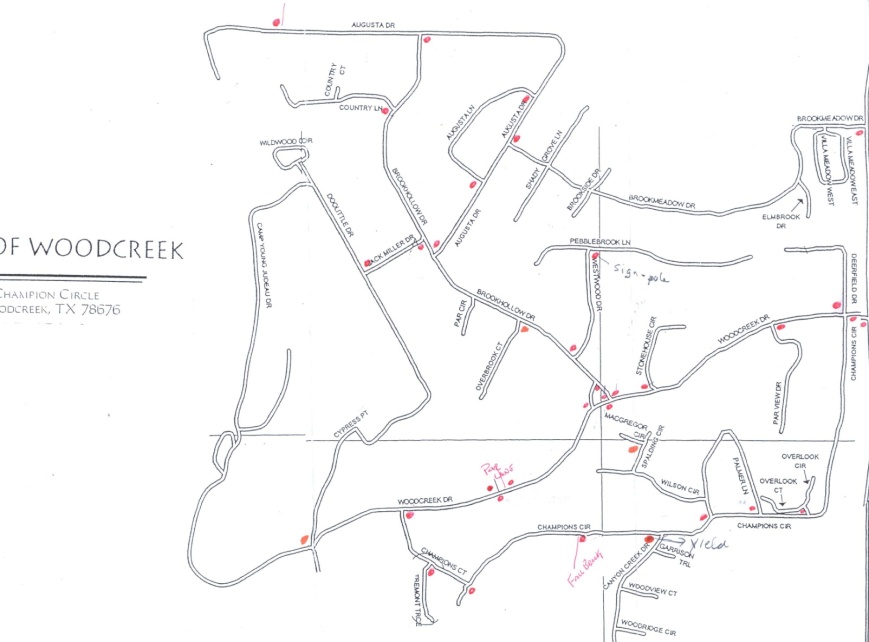 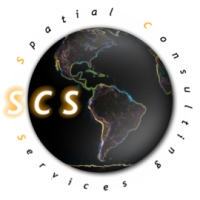 Updated Floodplain Map
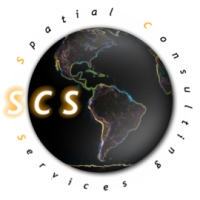 Business Sign Map
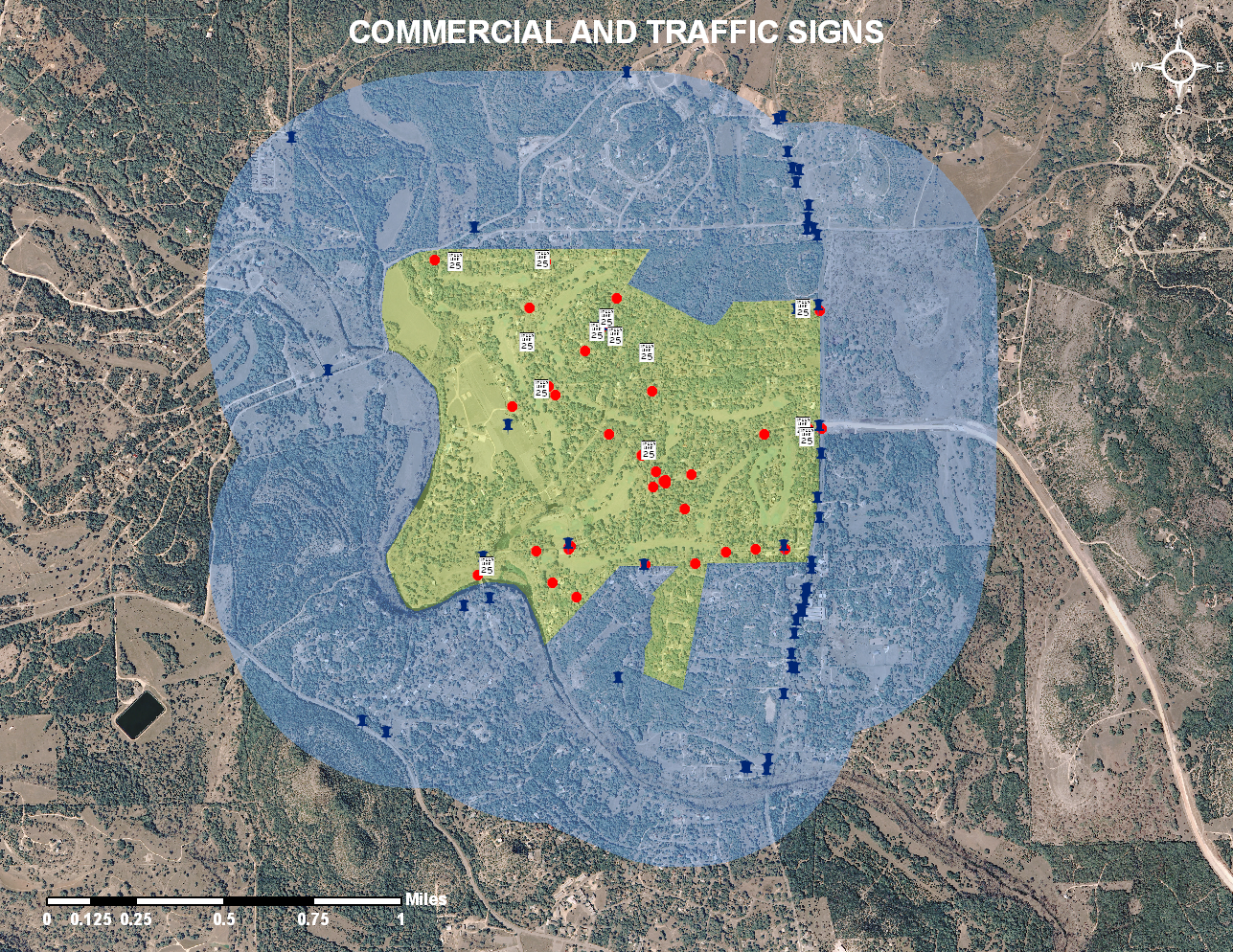 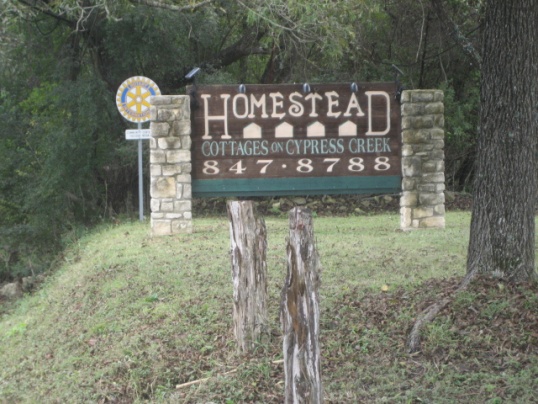 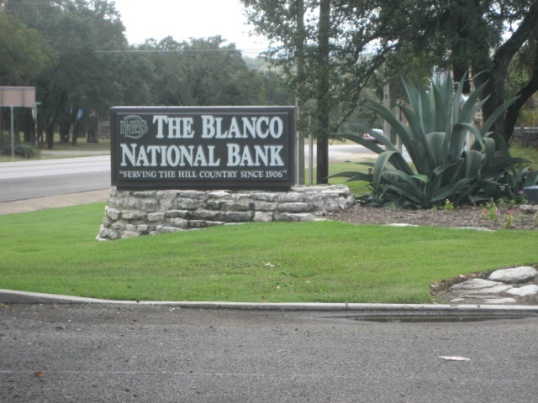 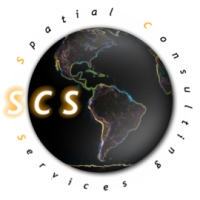 Website
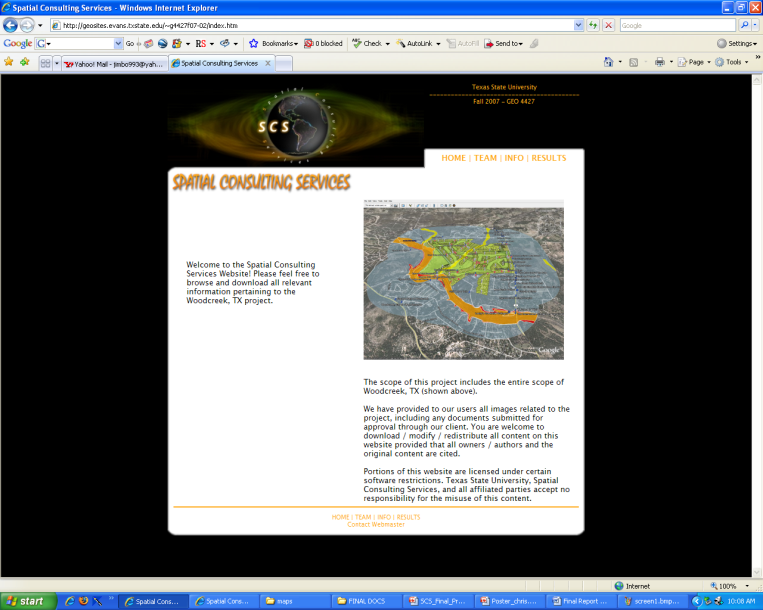 Goal and Purpose

Navigation

Documents

Maps

Poster

Contacts

Google
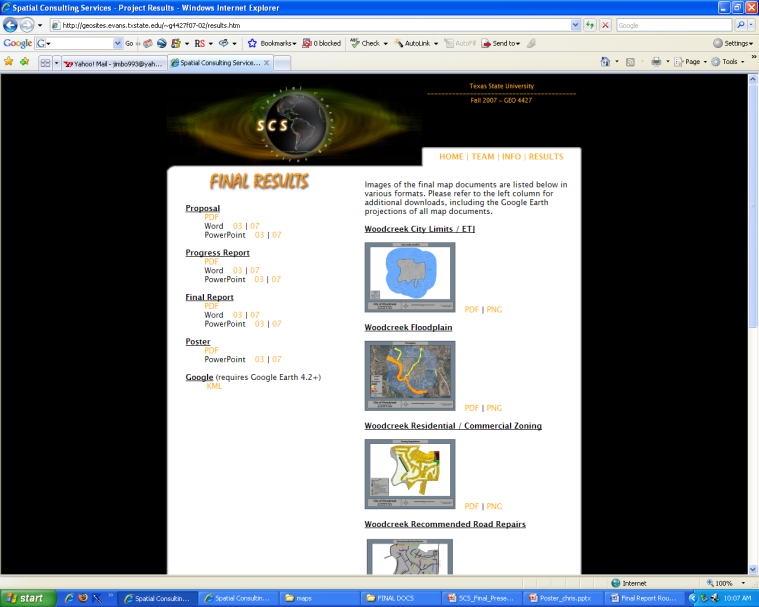 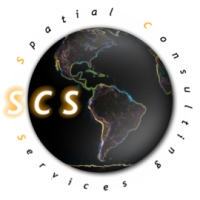 Overview of Completed Work
Recommended Road Repair Map

Road Repair History Map

Zoning Maps

Stop and Yield Sign Map

Speed Sign Map

Fire-Hydrant Location Map

Updated Floodplain Map

Business Sign Map

Google Interactive Map Display
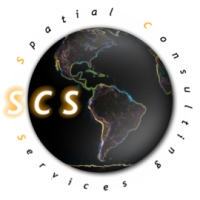 Implications
Now Possess Formal mapping System

Digital

Hard Copy

Can now display to mass Audience

Can now easily update
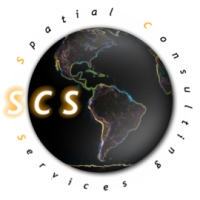 Conclusions